MÓDULO 2: SISTEMAS FOTOVOLTAICOS
Comprender los sistemas fotovoltaicos sin conexión a la red con o sin almacenamiento de baterías
TEI of CRETE
Objetivos del módulo
Al final de esta unidad podrás:

comprender los conceptos básicos de los inversores de batería 
comprender el almacenamiento en sistemas autónomos
entender el tamaño de la batería en sistemas autónomos
comprender el dimensionamiento de los paneles fotovoltaicos en sistemas aislados de la red
ser capaz de configurar un sistema fotovoltaico fuera de la red
[Speaker Notes: Directrices para el capacitador

Este archivo.ppt es una plantilla para ser utilizada por los proveedores de EFP para que preparen el material de formación. 

Sugerimos de 30 a 40 diapositivas ppt durante una (1) hora del programa de entrenamiento.

Hay 3 diapositivas predefinidas a rellenar por usted, tituladas "Objetivos del módulo", "Conclusión", "Fin del módulo".

El material debe ser enviado en formato editable.

Fuente sugerida: Arial
Tamaño de letra requerido: 16
Espaciado de línea sugerido: 1,5
El archivo ppt/pptx debe tener una estructura clara, unidades definidas y títulos de diapositivas únicos.
El contenido de la diapositiva ppt/pptx no debe exceder los márgenes predefinidos
Las imágenes, diagramas, etc. deben ir acompañados de una descripción.
Si desea incluir preguntas de comprensión (opción múltiple, respuestas múltiples, verdadero/falso, coincidencia, etc.) para mejorar la comprensión de la teoría por parte de los usuarios, debe incluirlas en el archivo ppt/pptx.
Las preguntas que se utilizarán para la autoevaluación y las pruebas de evaluación final deben seguir un formato predefinido que se enviará desde SQLearn en un archivo . xls.]
Sistemas fotovoltaicosComprender los sistemas fotovoltaicos sin conexión a la red con o sin almacenamiento de baterías
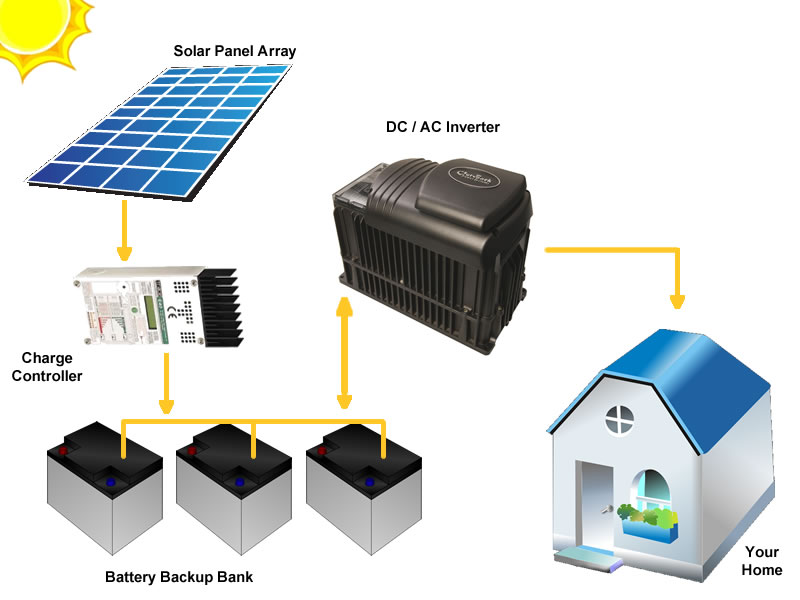 [Speaker Notes: Directrices para el capacitador

Este archivo.ppt es una plantilla para ser utilizada por los proveedores de EFP para que preparen el material de formación. 

Sugerimos de 30 a 40 diapositivas ppt durante una (1) hora del programa de entrenamiento. 

Hay 3 diapositivas predefinidas a rellenar por usted, tituladas "Objetivos del módulo", "Conclusión", "Fin del módulo". 

El material debe ser enviado en formato editable. 

Fuente sugerida: Arial
Tamaño de letra requerido: 16
Espaciado de línea sugerido: 1,5
El archivo ppt/pptx debe tener una estructura clara, unidades definidas y títulos de diapositivas únicos.
El contenido de la diapositiva ppt/pptx no debe exceder los márgenes predefinidos
Las imágenes, diagramas, etc. deben ir acompañados de una descripción.
Si desea incluir preguntas de comprensión (opción múltiple, respuestas múltiples, verdadero/falso, coincidencia, etc.) para mejorar la comprensión de la teoría por parte de los usuarios, debe incluirlas en el archivo ppt/pptx.
Las preguntas que se utilizarán para la autoevaluación y las pruebas de evaluación final deben seguir un formato predefinido que se enviará desde SQLearn en un archivo . xls.]
Sistemas fotovoltaicosComprender los sistemas fotovoltaicos sin conexión a la red con o sin almacenamiento de baterías
Conceptos básicos de los inversores de batería y sus funciones
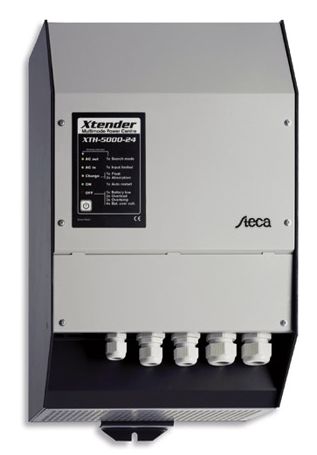 Inversores de batería
Disponible para tensiones de entrada de 12, 24, 48 Voltios
Poder: Amplia gama de requisitos de potencia de salida
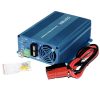 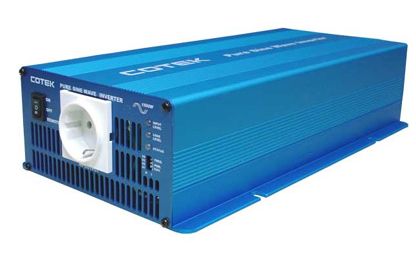 [Speaker Notes: Directrices para el capacitador

Este archivo.ppt es una plantilla para ser utilizada por los proveedores de EFP para que preparen el material de formación. 

Sugerimos de 30 a 40 diapositivas ppt durante una (1) hora del programa de entrenamiento. 

Hay 3 diapositivas predefinidas a rellenar por usted, tituladas "Objetivos del módulo", "Conclusión", "Fin del módulo". 

El material debe ser enviado en formato editable. 

Fuente sugerida: Arial
Tamaño de letra requerido: 16
Espaciado de línea sugerido: 1,5
El archivo ppt/pptx debe tener una estructura clara, unidades definidas y títulos de diapositivas únicos.
El contenido de la diapositiva ppt/pptx no debe exceder los márgenes predefinidos
Las imágenes, diagramas, etc. deben ir acompañados de una descripción.
Si desea incluir preguntas de comprensión (opción múltiple, respuestas múltiples, verdadero/falso, coincidencia, etc.) para mejorar la comprensión de la teoría por parte de los usuarios, debe incluirlas en el archivo ppt/pptx.
Las preguntas que se utilizarán para la autoevaluación y las pruebas de evaluación final deben seguir un formato predefinido que se enviará desde SQLearn en un archivo . xls.]
Sistemas fotovoltaicosComprender los sistemas fotovoltaicos sin conexión a la red con o sin almacenamiento de baterías
Conceptos básicos de los inversores de batería y sus funciones
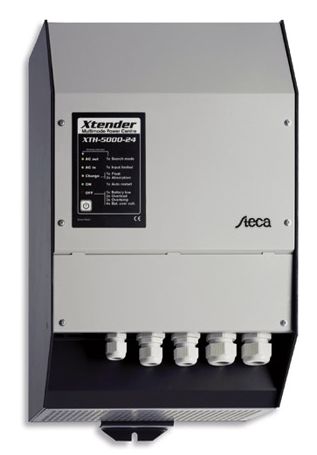 Inversores de batería
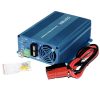 Voltaje de entrada de CA
Tensión de onda sinusoidal real
Protección de la batería
Capacidad de sobrecarga
Protección contra inversión de polaridad
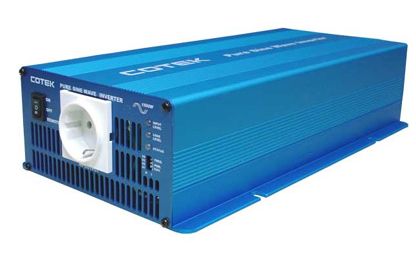 [Speaker Notes: Directrices para el capacitador

Este archivo.ppt es una plantilla para ser utilizada por los proveedores de EFP para que preparen el material de formación. 

Sugerimos de 30 a 40 diapositivas ppt durante una (1) hora del programa de entrenamiento. 

Hay 3 diapositivas predefinidas a rellenar por usted, tituladas "Objetivos del módulo", "Conclusión", "Fin del módulo". 

El material debe ser enviado en formato editable. 

Fuente sugerida: Arial
Tamaño de letra requerido: 16
Espaciado de línea sugerido: 1,5
El archivo ppt/pptx debe tener una estructura clara, unidades definidas y títulos de diapositivas únicos.
El contenido de la diapositiva ppt/pptx no debe exceder los márgenes predefinidos
Las imágenes, diagramas, etc. deben ir acompañados de una descripción.
Si desea incluir preguntas de comprensión (opción múltiple, respuestas múltiples, verdadero/falso, coincidencia, etc.) para mejorar la comprensión de la teoría por parte de los usuarios, debe incluirlas en el archivo ppt/pptx.
Las preguntas que se utilizarán para la autoevaluación y las pruebas de evaluación final deben seguir un formato predefinido que se enviará desde SQLearn en un archivo . xls.]
Sistemas fotovoltaicosComprender los sistemas fotovoltaicos sin conexión a la red con o sin almacenamiento de baterías
Conceptos básicos de los inversores de batería y sus funciones
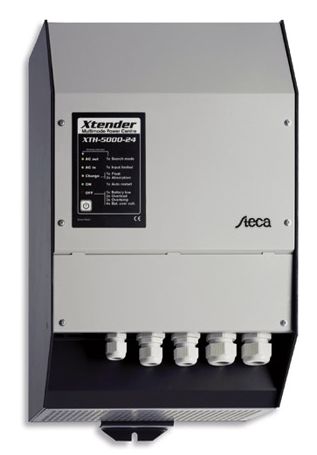 Inversores de batería
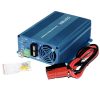 También se puede utilizar como cargador de baterías
Entrada de la rejilla
Entrada desde el generador
Puede producir mucha más energía durante un intervalo de tiempo corto. Característica útil en caso de bombas, frigoríficos, etc.
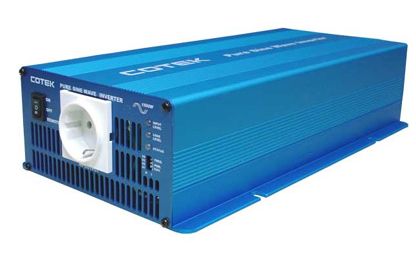 [Speaker Notes: Directrices para el capacitador

Este archivo.ppt es una plantilla para ser utilizada por los proveedores de EFP para que preparen el material de formación. 

Sugerimos de 30 a 40 diapositivas ppt durante una (1) hora del programa de entrenamiento. 

Hay 3 diapositivas predefinidas a rellenar por usted, tituladas "Objetivos del módulo", "Conclusión", "Fin del módulo". 

El material debe ser enviado en formato editable. 

Fuente sugerida: Arial
Tamaño de letra requerido: 16
Espaciado de línea sugerido: 1,5
El archivo ppt/pptx debe tener una estructura clara, unidades definidas y títulos de diapositivas únicos.
El contenido de la diapositiva ppt/pptx no debe exceder los márgenes predefinidos
Las imágenes, diagramas, etc. deben ir acompañados de una descripción.
Si desea incluir preguntas de comprensión (opción múltiple, respuestas múltiples, verdadero/falso, coincidencia, etc.) para mejorar la comprensión de la teoría por parte de los usuarios, debe incluirlas en el archivo ppt/pptx.
Las preguntas que se utilizarán para la autoevaluación y las pruebas de evaluación final deben seguir un formato predefinido que se enviará desde SQLearn en un archivo . xls.]
Sistemas fotovoltaicosComprender los sistemas fotovoltaicos sin conexión a la red con o sin almacenamiento de baterías
Configuraciones básicas de almacenamiento en sistemas autónomos
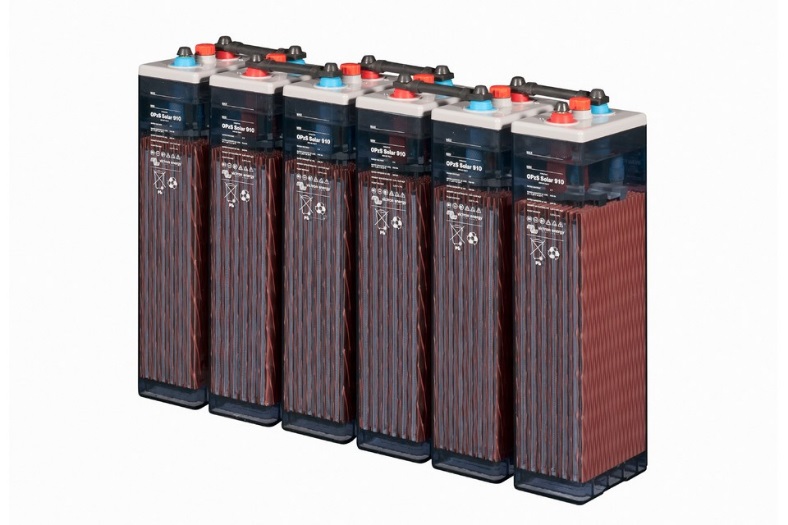 Almacenamiento de baterías. Tipos de Baterías
Ácido de plomo
Más barato
Puede acomodar un gran espacio de almacenamiento
Pesado
Ion de litio
Actualmente más caro
Mayor vida útil
Más eficiente
[Speaker Notes: Directrices para el capacitador

Este archivo.ppt es una plantilla para ser utilizada por los proveedores de EFP para que preparen el material de formación. 

Sugerimos de 30 a 40 diapositivas ppt durante una (1) hora del programa de entrenamiento. 

Hay 3 diapositivas predefinidas a rellenar por usted, tituladas "Objetivos del módulo", "Conclusión", "Fin del módulo". 

El material debe ser enviado en formato editable. 

Fuente sugerida: Arial
Tamaño de letra requerido: 16
Espaciado de línea sugerido: 1,5
El archivo ppt/pptx debe tener una estructura clara, unidades definidas y títulos de diapositivas únicos.
El contenido de la diapositiva ppt/pptx no debe exceder los márgenes predefinidos
Las imágenes, diagramas, etc. deben ir acompañados de una descripción.
Si desea incluir preguntas de comprensión (opción múltiple, respuestas múltiples, verdadero/falso, coincidencia, etc.) para mejorar la comprensión de la teoría por parte de los usuarios, debe incluirlas en el archivo ppt/pptx.
Las preguntas que se utilizarán para la autoevaluación y las pruebas de evaluación final deben seguir un formato predefinido que se enviará desde SQLearn en un archivo . xls.]
Sistemas fotovoltaicosComprender los sistemas fotovoltaicos sin conexión a la red con o sin almacenamiento de baterías
Configuraciones básicas de almacenamiento en sistemas autónomos
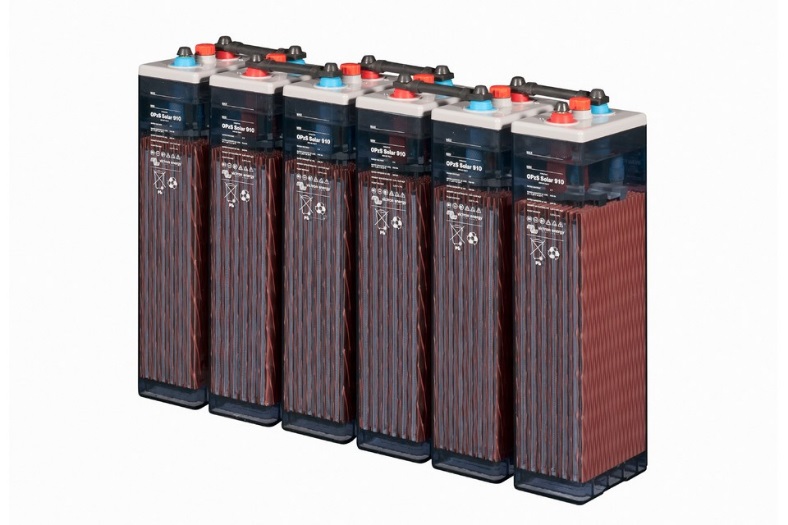 Almacenamiento de baterías. Características básicas
Capacidad en Ah y kWh
Profundidad de descarga
Eficiencia
Vida útil y garantía
https://www.energysage.com/solar/solar-energy-storage/what-are-the-best-batteries-for-solar-panels/
[Speaker Notes: Directrices para el capacitador

Este archivo.ppt es una plantilla para ser utilizada por los proveedores de EFP para que preparen el material de formación. 

Sugerimos de 30 a 40 diapositivas ppt durante una (1) hora del programa de entrenamiento. 

Hay 3 diapositivas predefinidas a rellenar por usted, tituladas "Objetivos del módulo", "Conclusión", "Fin del módulo". 

El material debe ser enviado en formato editable. 

Fuente sugerida: Arial
Tamaño de letra requerido: 16
Espaciado de línea sugerido: 1,5
El archivo ppt/pptx debe tener una estructura clara, unidades definidas y títulos de diapositivas únicos.
El contenido de la diapositiva ppt/pptx no debe exceder los márgenes predefinidos
Las imágenes, diagramas, etc. deben ir acompañados de una descripción.
Si desea incluir preguntas de comprensión (opción múltiple, respuestas múltiples, verdadero/falso, coincidencia, etc.) para mejorar la comprensión de la teoría por parte de los usuarios, debe incluirlas en el archivo ppt/pptx.
Las preguntas que se utilizarán para la autoevaluación y las pruebas de evaluación final deben seguir un formato predefinido que se enviará desde SQLearn en un archivo . xls.]
Sistemas fotovoltaicosComprender los sistemas fotovoltaicos sin conexión a la red con o sin almacenamiento de baterías
Configuraciones básicas de almacenamiento en sistemas autónomos
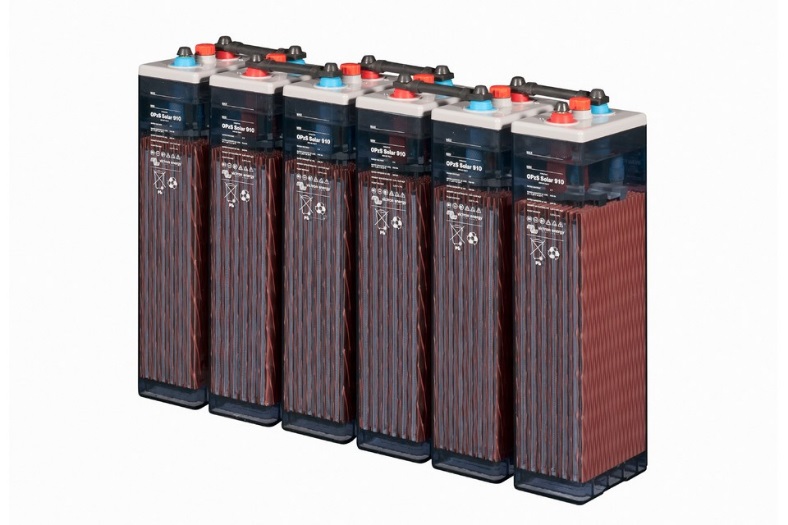 Almacenamiento de baterías. Características básicas. Capacidad
Capacidad en Ah. Carga almacenada, p. ej. 800 Ah
1 Ah corresponde a 3600 Culombios
Capacidad en kWh. Energía almacenada
Energía=Voltaje nominal * capacidad nominal
Por ejemplo, 24V * 800 Ah = 19,2 kWh
Pero también 48V*400 Ah=19,2 kWh
[Speaker Notes: Directrices para el capacitador

Este archivo.ppt es una plantilla para ser utilizada por los proveedores de EFP para que preparen el material de formación. 

Sugerimos de 30 a 40 diapositivas ppt durante una (1) hora del programa de entrenamiento. 

Hay 3 diapositivas predefinidas a rellenar por usted, tituladas "Objetivos del módulo", "Conclusión", "Fin del módulo". 

El material debe ser enviado en formato editable. 

Fuente sugerida: Arial
Tamaño de letra requerido: 16
Espaciado de línea sugerido: 1,5
El archivo ppt/pptx debe tener una estructura clara, unidades definidas y títulos de diapositivas únicos.
El contenido de la diapositiva ppt/pptx no debe exceder los márgenes predefinidos
Las imágenes, diagramas, etc. deben ir acompañados de una descripción.
Si desea incluir preguntas de comprensión (opción múltiple, respuestas múltiples, verdadero/falso, coincidencia, etc.) para mejorar la comprensión de la teoría por parte de los usuarios, debe incluirlas en el archivo ppt/pptx.
Las preguntas que se utilizarán para la autoevaluación y las pruebas de evaluación final deben seguir un formato predefinido que se enviará desde SQLearn en un archivo . xls.]
Sistemas fotovoltaicosComprender los sistemas fotovoltaicos sin conexión a la red con o sin almacenamiento de baterías
Configuraciones básicas de almacenamiento en sistemas autónomos
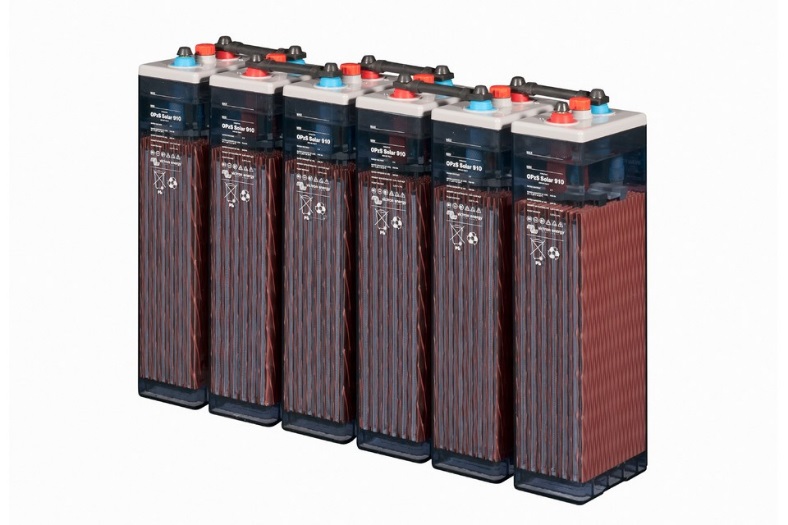 Almacenamiento de baterías. Características básicas. DoD
DoD o profundidad de descarga
La cantidad de capacidad de una batería que se puede utilizar
DoD 80%. Esto implica que se puede utilizar el 80% de la capacidad de la batería.
https://www.energysage.com/solar/solar-energy-storage/what-are-the-best-batteries-for-solar-panels/
[Speaker Notes: Directrices para el capacitador

Este archivo.ppt es una plantilla para ser utilizada por los proveedores de EFP para que preparen el material de formación. 

Sugerimos de 30 a 40 diapositivas ppt durante una (1) hora del programa de entrenamiento. 

Hay 3 diapositivas predefinidas a rellenar por usted, tituladas "Objetivos del módulo", "Conclusión", "Fin del módulo". 

El material debe ser enviado en formato editable. 

Fuente sugerida: Arial
Tamaño de letra requerido: 16
Espaciado de línea sugerido: 1,5
El archivo ppt/pptx debe tener una estructura clara, unidades definidas y títulos de diapositivas únicos.
El contenido de la diapositiva ppt/pptx no debe exceder los márgenes predefinidos
Las imágenes, diagramas, etc. deben ir acompañados de una descripción.
Si desea incluir preguntas de comprensión (opción múltiple, respuestas múltiples, verdadero/falso, coincidencia, etc.) para mejorar la comprensión de la teoría por parte de los usuarios, debe incluirlas en el archivo ppt/pptx.
Las preguntas que se utilizarán para la autoevaluación y las pruebas de evaluación final deben seguir un formato predefinido que se enviará desde SQLearn en un archivo . xls.]
Sistemas fotovoltaicosComprender los sistemas fotovoltaicos sin conexión a la red con o sin almacenamiento de baterías
Configuraciones básicas de almacenamiento en sistemas autónomos
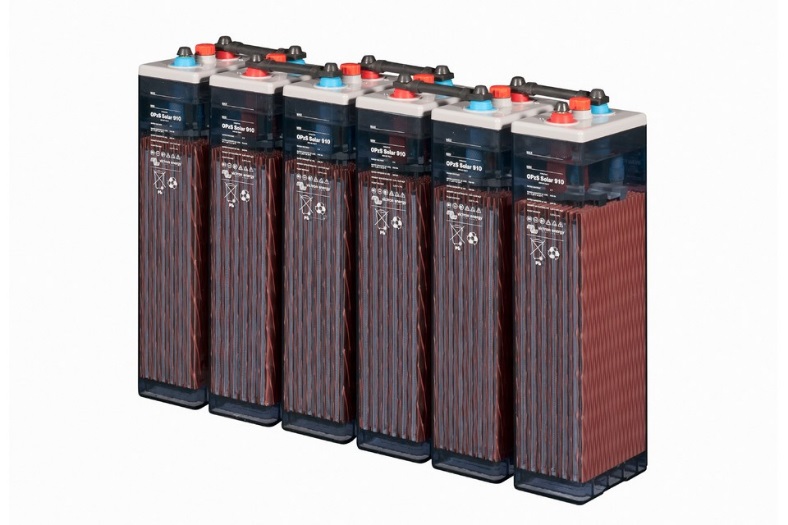 Almacenamiento de baterías. Características básicas. Eficiencia
Eficiencia
Típicamente alrededor del 85%
https://www.energysage.com/solar/solar-energy-storage/what-are-the-best-batteries-for-solar-panels/
[Speaker Notes: Directrices para el capacitador

Este archivo.ppt es una plantilla para ser utilizada por los proveedores de EFP para que preparen el material de formación. 

Sugerimos de 30 a 40 diapositivas ppt durante una (1) hora del programa de entrenamiento. 

Hay 3 diapositivas predefinidas a rellenar por usted, tituladas "Objetivos del módulo", "Conclusión", "Fin del módulo". 

El material debe ser enviado en formato editable. 

Fuente sugerida: Arial
Tamaño de letra requerido: 16
Espaciado de línea sugerido: 1,5
El archivo ppt/pptx debe tener una estructura clara, unidades definidas y títulos de diapositivas únicos.
El contenido de la diapositiva ppt/pptx no debe exceder los márgenes predefinidos
Las imágenes, diagramas, etc. deben ir acompañados de una descripción.
Si desea incluir preguntas de comprensión (opción múltiple, respuestas múltiples, verdadero/falso, coincidencia, etc.) para mejorar la comprensión de la teoría por parte de los usuarios, debe incluirlas en el archivo ppt/pptx.
Las preguntas que se utilizarán para la autoevaluación y las pruebas de evaluación final deben seguir un formato predefinido que se enviará desde SQLearn en un archivo . xls.]
Sistemas fotovoltaicosComprender los sistemas fotovoltaicos sin conexión a la red con o sin almacenamiento de baterías
Configuraciones básicas de almacenamiento en sistemas autónomos
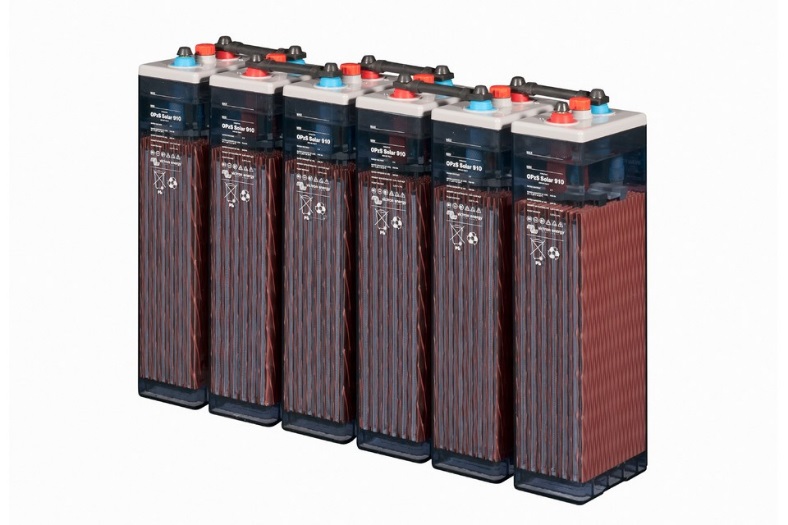 Almacenamiento de baterías. Características básicas. De por vida
Vida útil y garantía
https://www.energysage.com/solar/solar-energy-storage/what-are-the-best-batteries-for-solar-panels/
[Speaker Notes: Directrices para el capacitador

Este archivo.ppt es una plantilla para ser utilizada por los proveedores de EFP para que preparen el material de formación. 

Sugerimos de 30 a 40 diapositivas ppt durante una (1) hora del programa de entrenamiento. 

Hay 3 diapositivas predefinidas a rellenar por usted, tituladas "Objetivos del módulo", "Conclusión", "Fin del módulo". 

El material debe ser enviado en formato editable. 

Fuente sugerida: Arial
Tamaño de letra requerido: 16
Espaciado de línea sugerido: 1,5
El archivo ppt/pptx debe tener una estructura clara, unidades definidas y títulos de diapositivas únicos.
El contenido de la diapositiva ppt/pptx no debe exceder los márgenes predefinidos
Las imágenes, diagramas, etc. deben ir acompañados de una descripción.
Si desea incluir preguntas de comprensión (opción múltiple, respuestas múltiples, verdadero/falso, coincidencia, etc.) para mejorar la comprensión de la teoría por parte de los usuarios, debe incluirlas en el archivo ppt/pptx.
Las preguntas que se utilizarán para la autoevaluación y las pruebas de evaluación final deben seguir un formato predefinido que se enviará desde SQLearn en un archivo . xls.]
Sistemas fotovoltaicosComprender los sistemas fotovoltaicos sin conexión a la red con o sin almacenamiento de baterías
Configuraciones básicas de almacenamiento en sistemas autónomos
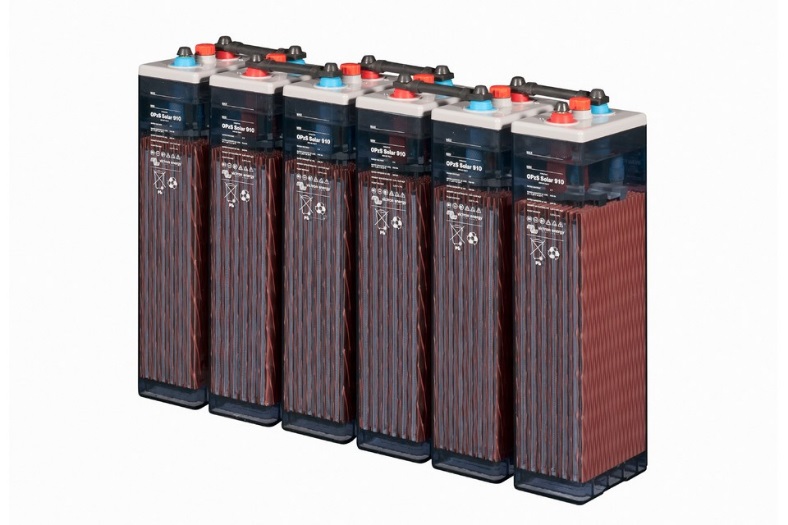 Almacenamiento de la batería
Conexión de la batería en serie
Conexión de la batería en paralelo
[Speaker Notes: Directrices para el capacitador

Este archivo.ppt es una plantilla para ser utilizada por los proveedores de EFP para que preparen el material de formación. 

Sugerimos de 30 a 40 diapositivas ppt durante una (1) hora del programa de entrenamiento. 

Hay 3 diapositivas predefinidas a rellenar por usted, tituladas "Objetivos del módulo", "Conclusión", "Fin del módulo". 

El material debe ser enviado en formato editable. 

Fuente sugerida: Arial
Tamaño de letra requerido: 16
Espaciado de línea sugerido: 1,5
El archivo ppt/pptx debe tener una estructura clara, unidades definidas y títulos de diapositivas únicos.
El contenido de la diapositiva ppt/pptx no debe exceder los márgenes predefinidos
Las imágenes, diagramas, etc. deben ir acompañados de una descripción.
Si desea incluir preguntas de comprensión (opción múltiple, respuestas múltiples, verdadero/falso, coincidencia, etc.) para mejorar la comprensión de la teoría por parte de los usuarios, debe incluirlas en el archivo ppt/pptx.
Las preguntas que se utilizarán para la autoevaluación y las pruebas de evaluación final deben seguir un formato predefinido que se enviará desde SQLearn en un archivo . xls.]
Sistemas fotovoltaicosComprender los sistemas fotovoltaicos sin conexión a la red con o sin almacenamiento de baterías
Configuraciones básicas de almacenamiento en sistemas autónomos
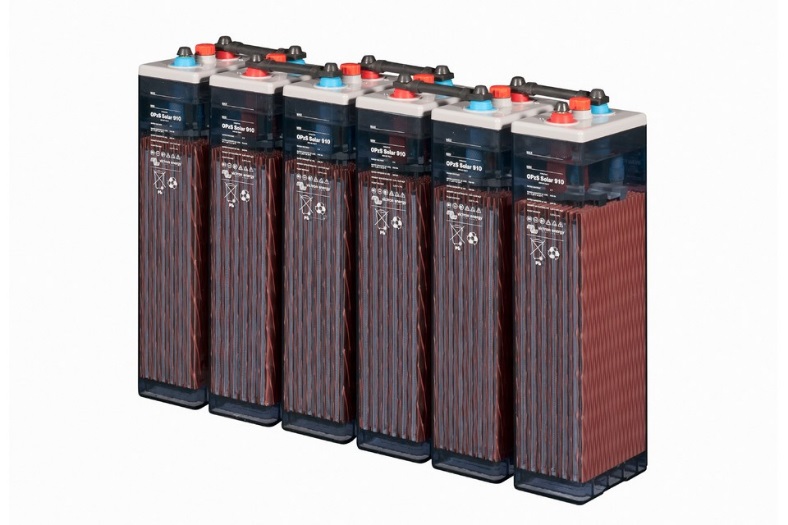 Almacenamiento de la batería
Baterías conectadas en serie
AUMENTAR Tensión (Voltios)
La capacidad sigue siendo la misma
Ejemplo: Se necesitan doce (12) bloques de 2V cada uno para conectar en serie y crear un banco de baterías con un voltaje nominal de 24 voltios. La capacidad final en Ah es la misma que la de los bloques individuales.
[Speaker Notes: Directrices para el capacitador

Este archivo.ppt es una plantilla para ser utilizada por los proveedores de EFP para que preparen el material de formación. 

Sugerimos de 30 a 40 diapositivas ppt durante una (1) hora del programa de entrenamiento. 

Hay 3 diapositivas predefinidas a rellenar por usted, tituladas "Objetivos del módulo", "Conclusión", "Fin del módulo". 

El material debe ser enviado en formato editable. 

Fuente sugerida: Arial
Tamaño de letra requerido: 16
Espaciado de línea sugerido: 1,5
El archivo ppt/pptx debe tener una estructura clara, unidades definidas y títulos de diapositivas únicos.
El contenido de la diapositiva ppt/pptx no debe exceder los márgenes predefinidos
Las imágenes, diagramas, etc. deben ir acompañados de una descripción.
Si desea incluir preguntas de comprensión (opción múltiple, respuestas múltiples, verdadero/falso, coincidencia, etc.) para mejorar la comprensión de la teoría por parte de los usuarios, debe incluirlas en el archivo ppt/pptx.
Las preguntas que se utilizarán para la autoevaluación y las pruebas de evaluación final deben seguir un formato predefinido que se enviará desde SQLearn en un archivo . xls.]
Sistemas fotovoltaicosComprender los sistemas fotovoltaicos sin conexión a la red con o sin almacenamiento de baterías
Configuraciones básicas de almacenamiento en sistemas autónomos
Almacenamiento de la batería
Baterías conectadas en paralelo 
AUMENTAR Capacidad (Ah)
La tensión sigue siendo la misma
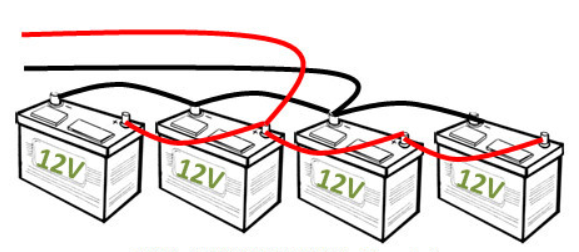 Ejemplo: Se necesitan cuatro (4) bloques de la misma tensión, cada uno de 200 Ah de capacidad, para crear un banco de baterías con una capacidad de 800 Ah. La tensión nominal final es la misma que la de los bloques individuales.
[Speaker Notes: Directrices para el capacitador

Este archivo.ppt es una plantilla para ser utilizada por los proveedores de EFP para que preparen el material de formación. 

Sugerimos de 30 a 40 diapositivas ppt durante una (1) hora del programa de entrenamiento. 

Hay 3 diapositivas predefinidas a rellenar por usted, tituladas "Objetivos del módulo", "Conclusión", "Fin del módulo". 

El material debe ser enviado en formato editable. 

Fuente sugerida: Arial
Tamaño de letra requerido: 16
Espaciado de línea sugerido: 1,5
El archivo ppt/pptx debe tener una estructura clara, unidades definidas y títulos de diapositivas únicos.
El contenido de la diapositiva ppt/pptx no debe exceder los márgenes predefinidos
Las imágenes, diagramas, etc. deben ir acompañados de una descripción.
Si desea incluir preguntas de comprensión (opción múltiple, respuestas múltiples, verdadero/falso, coincidencia, etc.) para mejorar la comprensión de la teoría por parte de los usuarios, debe incluirlas en el archivo ppt/pptx.
Las preguntas que se utilizarán para la autoevaluación y las pruebas de evaluación final deben seguir un formato predefinido que se enviará desde SQLearn en un archivo . xls.]
Sistemas fotovoltaicosComprender los sistemas fotovoltaicos sin conexión a la red con o sin almacenamiento de baterías
Fundamentos del dimensionamiento de baterías en sistemas aislados
La capacidad de la batería depende de
Energía requerida por las cargas
Número de días para uso autónomo
Tensión nominal de la batería
Profundidad de descarga
Eficiencia de carga y descarga
Pérdidas CC/CA
Envejecimiento de la batería
[Speaker Notes: Directrices para el capacitador

Este archivo.ppt es una plantilla para ser utilizada por los proveedores de EFP para que preparen el material de formación. 

Sugerimos de 30 a 40 diapositivas ppt durante una (1) hora del programa de entrenamiento. 

Hay 3 diapositivas predefinidas a rellenar por usted, tituladas "Objetivos del módulo", "Conclusión", "Fin del módulo". 

El material debe ser enviado en formato editable. 

Fuente sugerida: Arial
Tamaño de letra requerido: 16
Espaciado de línea sugerido: 1,5
El archivo ppt/pptx debe tener una estructura clara, unidades definidas y títulos de diapositivas únicos.
El contenido de la diapositiva ppt/pptx no debe exceder los márgenes predefinidos
Las imágenes, diagramas, etc. deben ir acompañados de una descripción.
Si desea incluir preguntas de comprensión (opción múltiple, respuestas múltiples, verdadero/falso, coincidencia, etc.) para mejorar la comprensión de la teoría por parte de los usuarios, debe incluirlas en el archivo ppt/pptx.
Las preguntas que se utilizarán para la autoevaluación y las pruebas de evaluación final deben seguir un formato predefinido que se enviará desde SQLearn en un archivo . xls.]
Sistemas fotovoltaicosComprender los sistemas fotovoltaicos sin conexión a la red con o sin almacenamiento de baterías
Fundamentos del dimensionamiento de baterías en sistemas aislados
Selección de la tensión nominal de la batería
Depende principalmente de la potencia de las cargas
Suponga una carga con una potencia de 2400 W
Corriente 50 A tomada de un banco de baterías de 48 V
Corriente 100 A tomada de un banco de baterías de 24 V
Corriente 200 A tomada de un banco de baterías de 12 V
Las altas corrientes conducen a un aumento de las pérdidas óhmicas
[Speaker Notes: Directrices para el capacitador

Este archivo.ppt es una plantilla para ser utilizada por los proveedores de EFP para que preparen el material de formación. 

Sugerimos de 30 a 40 diapositivas ppt durante una (1) hora del programa de entrenamiento. 

Hay 3 diapositivas predefinidas a rellenar por usted, tituladas "Objetivos del módulo", "Conclusión", "Fin del módulo". 

El material debe ser enviado en formato editable. 

Fuente sugerida: Arial
Tamaño de letra requerido: 16
Espaciado de línea sugerido: 1,5
El archivo ppt/pptx debe tener una estructura clara, unidades definidas y títulos de diapositivas únicos.
El contenido de la diapositiva ppt/pptx no debe exceder los márgenes predefinidos
Las imágenes, diagramas, etc. deben ir acompañados de una descripción.
Si desea incluir preguntas de comprensión (opción múltiple, respuestas múltiples, verdadero/falso, coincidencia, etc.) para mejorar la comprensión de la teoría por parte de los usuarios, debe incluirlas en el archivo ppt/pptx.
Las preguntas que se utilizarán para la autoevaluación y las pruebas de evaluación final deben seguir un formato predefinido que se enviará desde SQLearn en un archivo . xls.]
Sistemas fotovoltaicosComprender los sistemas fotovoltaicos sin conexión a la red con o sin almacenamiento de baterías
Conceptos básicos para dimensionar el conjunto fotovoltaico en sistemas aislados de la red
Dimensionamiento del conjunto FV
Determinar las necesidades energéticas diarias típicas en kwh
Determinar la irradiancia solar diaria típica en kWh/m2
Determinar/contabilizar para varias pérdidas
Determinar la potencia de pico FV
Repita los cálculos para todos los meses 
Adopta la mayor potencia pico fotovoltaica de todos los meses
[Speaker Notes: Directrices para el capacitador

Este archivo.ppt es una plantilla para ser utilizada por los proveedores de EFP para que preparen el material de formación. 

Sugerimos de 30 a 40 diapositivas ppt durante una (1) hora del programa de entrenamiento. 

Hay 3 diapositivas predefinidas a rellenar por usted, tituladas "Objetivos del módulo", "Conclusión", "Fin del módulo". 

El material debe ser enviado en formato editable. 

Fuente sugerida: Arial
Tamaño de letra requerido: 16
Espaciado de línea sugerido: 1,5
El archivo ppt/pptx debe tener una estructura clara, unidades definidas y títulos de diapositivas únicos.
El contenido de la diapositiva ppt/pptx no debe exceder los márgenes predefinidos
Las imágenes, diagramas, etc. deben ir acompañados de una descripción.
Si desea incluir preguntas de comprensión (opción múltiple, respuestas múltiples, verdadero/falso, coincidencia, etc.) para mejorar la comprensión de la teoría por parte de los usuarios, debe incluirlas en el archivo ppt/pptx.
Las preguntas que se utilizarán para la autoevaluación y las pruebas de evaluación final deben seguir un formato predefinido que se enviará desde SQLearn en un archivo . xls.]
Sistemas fotovoltaicosComprender los sistemas fotovoltaicos sin conexión a la red con o sin almacenamiento de baterías
Conceptos básicos para dimensionar el conjunto fotovoltaico en sistemas aislados de la red
Dimensionamiento del conjunto FV
Determinar las necesidades energéticas diarias típicas en kwh
[Speaker Notes: Directrices para el capacitador

Este archivo.ppt es una plantilla para ser utilizada por los proveedores de EFP para que preparen el material de formación. 

Sugerimos de 30 a 40 diapositivas ppt durante una (1) hora del programa de entrenamiento. 

Hay 3 diapositivas predefinidas a rellenar por usted, tituladas "Objetivos del módulo", "Conclusión", "Fin del módulo". 

El material debe ser enviado en formato editable. 

Fuente sugerida: Arial
Tamaño de letra requerido: 16
Espaciado de línea sugerido: 1,5
El archivo ppt/pptx debe tener una estructura clara, unidades definidas y títulos de diapositivas únicos.
El contenido de la diapositiva ppt/pptx no debe exceder los márgenes predefinidos
Las imágenes, diagramas, etc. deben ir acompañados de una descripción.
Si desea incluir preguntas de comprensión (opción múltiple, respuestas múltiples, verdadero/falso, coincidencia, etc.) para mejorar la comprensión de la teoría por parte de los usuarios, debe incluirlas en el archivo ppt/pptx.
Las preguntas que se utilizarán para la autoevaluación y las pruebas de evaluación final deben seguir un formato predefinido que se enviará desde SQLearn en un archivo . xls.]
Sistemas fotovoltaicosComprender los sistemas fotovoltaicos sin conexión a la red con o sin almacenamiento de baterías
Conceptos básicos para dimensionar el conjunto fotovoltaico en sistemas aislados de la red
Dimensionamiento del conjunto FV
Determinar la potencia de cada carga en W o kW
Información necesaria para la selección del inversor
Información necesaria para el generador de copias de seguridad
[Speaker Notes: Directrices para el capacitador

Este archivo.ppt es una plantilla para ser utilizada por los proveedores de EFP para que preparen el material de formación. 

Sugerimos de 30 a 40 diapositivas ppt durante una (1) hora del programa de entrenamiento. 

Hay 3 diapositivas predefinidas a rellenar por usted, tituladas "Objetivos del módulo", "Conclusión", "Fin del módulo". 

El material debe ser enviado en formato editable. 

Fuente sugerida: Arial
Tamaño de letra requerido: 16
Espaciado de línea sugerido: 1,5
El archivo ppt/pptx debe tener una estructura clara, unidades definidas y títulos de diapositivas únicos.
El contenido de la diapositiva ppt/pptx no debe exceder los márgenes predefinidos
Las imágenes, diagramas, etc. deben ir acompañados de una descripción.
Si desea incluir preguntas de comprensión (opción múltiple, respuestas múltiples, verdadero/falso, coincidencia, etc.) para mejorar la comprensión de la teoría por parte de los usuarios, debe incluirlas en el archivo ppt/pptx.
Las preguntas que se utilizarán para la autoevaluación y las pruebas de evaluación final deben seguir un formato predefinido que se enviará desde SQLearn en un archivo . xls.]
Sistemas fotovoltaicosComprender los sistemas fotovoltaicos sin conexión a la red con o sin almacenamiento de baterías
Conceptos básicos para dimensionar el conjunto fotovoltaico en sistemas aislados de la red
Datos útiles: Características eléctricas de los módulos FV
Tensión máxima de potencia del módulo FV
Corriente de potencia máxima del módulo FV
Potencia máxima del módulo FV Tensión en circuito abierto
Corriente máxima de cortocircuito del módulo FV
Determinar el número de módulos en serie y en paralelo
Determinar la sección transversal de los cables
[Speaker Notes: Directrices para el capacitador

Este archivo.ppt es una plantilla para ser utilizada por los proveedores de EFP para que preparen el material de formación. 

Sugerimos de 30 a 40 diapositivas ppt durante una (1) hora del programa de entrenamiento. 

Hay 3 diapositivas predefinidas a rellenar por usted, tituladas "Objetivos del módulo", "Conclusión", "Fin del módulo". 

El material debe ser enviado en formato editable. 

Fuente sugerida: Arial
Tamaño de letra requerido: 16
Espaciado de línea sugerido: 1,5
El archivo ppt/pptx debe tener una estructura clara, unidades definidas y títulos de diapositivas únicos.
El contenido de la diapositiva ppt/pptx no debe exceder los márgenes predefinidos
Las imágenes, diagramas, etc. deben ir acompañados de una descripción.
Si desea incluir preguntas de comprensión (opción múltiple, respuestas múltiples, verdadero/falso, coincidencia, etc.) para mejorar la comprensión de la teoría por parte de los usuarios, debe incluirlas en el archivo ppt/pptx.
Las preguntas que se utilizarán para la autoevaluación y las pruebas de evaluación final deben seguir un formato predefinido que se enviará desde SQLearn en un archivo . xls.]
Sistemas fotovoltaicosComprender los sistemas fotovoltaicos sin conexión a la red con o sin almacenamiento de baterías
Conceptos básicos para dimensionar el conjunto fotovoltaico en sistemas aislados de la red
Datos útiles: Dimensiones geométricas de los módulos FV
Longitud del módulo FV (dimensiones externas)
Módulo FV Ancho (dimensiones externas)
Determinar cómo se montarán los módulos
Determinar si los módulos se colocarán en posición vertical u horizontal
[Speaker Notes: Directrices para el capacitador

Este archivo.ppt es una plantilla para ser utilizada por los proveedores de EFP para que preparen el material de formación. 

Sugerimos de 30 a 40 diapositivas ppt durante una (1) hora del programa de entrenamiento. 

Hay 3 diapositivas predefinidas a rellenar por usted, tituladas "Objetivos del módulo", "Conclusión", "Fin del módulo". 

El material debe ser enviado en formato editable. 

Fuente sugerida: Arial
Tamaño de letra requerido: 16
Espaciado de línea sugerido: 1,5
El archivo ppt/pptx debe tener una estructura clara, unidades definidas y títulos de diapositivas únicos.
El contenido de la diapositiva ppt/pptx no debe exceder los márgenes predefinidos
Las imágenes, diagramas, etc. deben ir acompañados de una descripción.
Si desea incluir preguntas de comprensión (opción múltiple, respuestas múltiples, verdadero/falso, coincidencia, etc.) para mejorar la comprensión de la teoría por parte de los usuarios, debe incluirlas en el archivo ppt/pptx.
Las preguntas que se utilizarán para la autoevaluación y las pruebas de evaluación final deben seguir un formato predefinido que se enviará desde SQLearn en un archivo . xls.]
Sistemas fotovoltaicosComprender los sistemas fotovoltaicos sin conexión a la red con o sin almacenamiento de baterías
Configurar un sistema autónomo
Sistemas fotovoltaicos autónomos o aislados
Configurar inversor
Configurar el regulador de carga
[Speaker Notes: Directrices para el capacitador

Este archivo.ppt es una plantilla para ser utilizada por los proveedores de EFP para que preparen el material de formación. 

Sugerimos de 30 a 40 diapositivas ppt durante una (1) hora del programa de entrenamiento. 

Hay 3 diapositivas predefinidas a rellenar por usted, tituladas "Objetivos del módulo", "Conclusión", "Fin del módulo". 

El material debe ser enviado en formato editable. 

Fuente sugerida: Arial
Tamaño de letra requerido: 16
Espaciado de línea sugerido: 1,5
El archivo ppt/pptx debe tener una estructura clara, unidades definidas y títulos de diapositivas únicos.
El contenido de la diapositiva ppt/pptx no debe exceder los márgenes predefinidos
Las imágenes, diagramas, etc. deben ir acompañados de una descripción.
Si desea incluir preguntas de comprensión (opción múltiple, respuestas múltiples, verdadero/falso, coincidencia, etc.) para mejorar la comprensión de la teoría por parte de los usuarios, debe incluirlas en el archivo ppt/pptx.
Las preguntas que se utilizarán para la autoevaluación y las pruebas de evaluación final deben seguir un formato predefinido que se enviará desde SQLearn en un archivo . xls.]
Sistemas fotovoltaicosComprender los sistemas fotovoltaicos sin conexión a la red con o sin almacenamiento de baterías
Sistemas aislados sin almacenamiento
Sistemas fotovoltaicos autónomos o aislados
La producción de energía NO es estable
El suministro de energía depende de las condiciones meteorológicas
Uso principal en sistemas de bombeo de agua 
sin necesidad de tiempo crítico
Ventiladores de ventilación
Bombas pequeñas en instalaciones solares térmicas
[Speaker Notes: Directrices para el capacitador

Este archivo.ppt es una plantilla para ser utilizada por los proveedores de EFP para que preparen el material de formación. 

Sugerimos de 30 a 40 diapositivas ppt durante una (1) hora del programa de entrenamiento. 

Hay 3 diapositivas predefinidas a rellenar por usted, tituladas "Objetivos del módulo", "Conclusión", "Fin del módulo". 

El material debe ser enviado en formato editable. 

Fuente sugerida: Arial
Tamaño de letra requerido: 16
Espaciado de línea sugerido: 1,5
El archivo ppt/pptx debe tener una estructura clara, unidades definidas y títulos de diapositivas únicos.
El contenido de la diapositiva ppt/pptx no debe exceder los márgenes predefinidos
Las imágenes, diagramas, etc. deben ir acompañados de una descripción.
Si desea incluir preguntas de comprensión (opción múltiple, respuestas múltiples, verdadero/falso, coincidencia, etc.) para mejorar la comprensión de la teoría por parte de los usuarios, debe incluirlas en el archivo ppt/pptx.
Las preguntas que se utilizarán para la autoevaluación y las pruebas de evaluación final deben seguir un formato predefinido que se enviará desde SQLearn en un archivo . xls.]
Sistemas fotovoltaicosComprender los sistemas fotovoltaicos sin conexión a la red con o sin almacenamiento de baterías
Sistemas aislados sin almacenamiento
Sistemas fotovoltaicos autónomos o aislados
Uso principal en sistemas de bombeo de agua 
sin necesidad de tiempo crítico
Diversión de ventilación
Bombas pequeñas en instalaciones solares térmicas
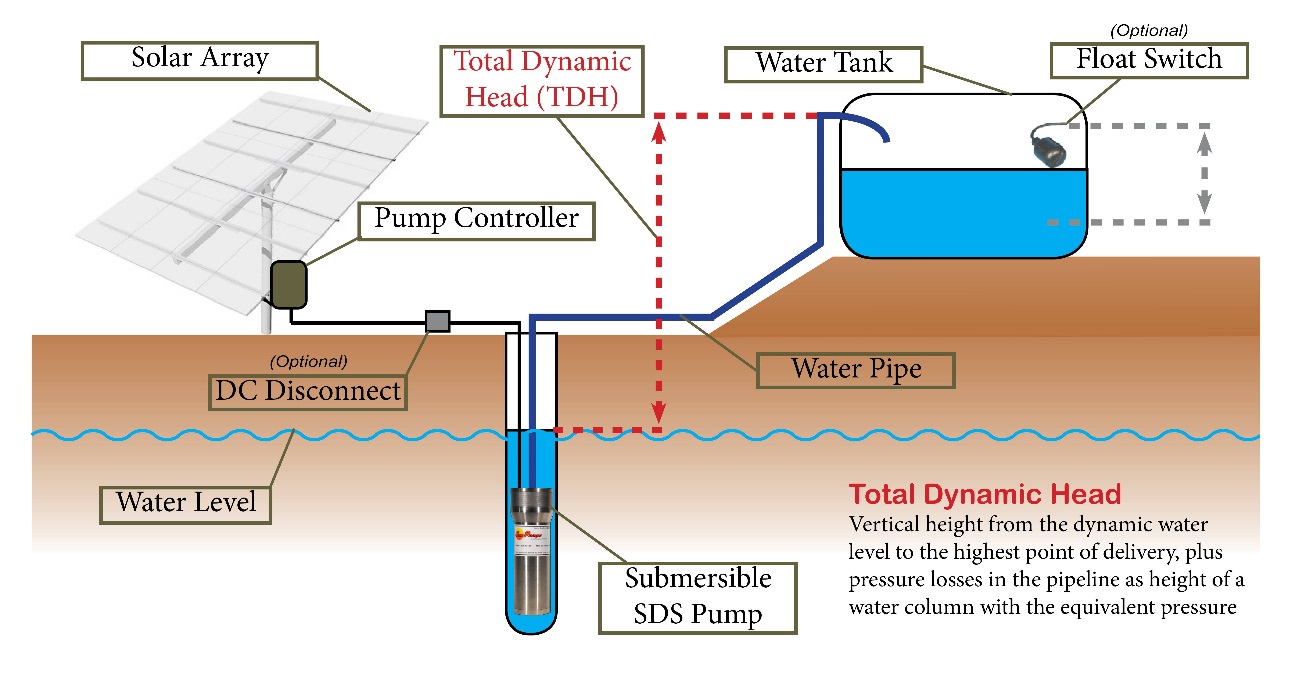 [Speaker Notes: Directrices para el capacitador

Este archivo.ppt es una plantilla para ser utilizada por los proveedores de EFP para que preparen el material de formación. 

Sugerimos de 30 a 40 diapositivas ppt durante una (1) hora del programa de entrenamiento. 

Hay 3 diapositivas predefinidas a rellenar por usted, tituladas "Objetivos del módulo", "Conclusión", "Fin del módulo". 

El material debe ser enviado en formato editable. 

Fuente sugerida: Arial
Tamaño de letra requerido: 16
Espaciado de línea sugerido: 1,5
El archivo ppt/pptx debe tener una estructura clara, unidades definidas y títulos de diapositivas únicos.
El contenido de la diapositiva ppt/pptx no debe exceder los márgenes predefinidos
Las imágenes, diagramas, etc. deben ir acompañados de una descripción.
Si desea incluir preguntas de comprensión (opción múltiple, respuestas múltiples, verdadero/falso, coincidencia, etc.) para mejorar la comprensión de la teoría por parte de los usuarios, debe incluirlas en el archivo ppt/pptx.
Las preguntas que se utilizarán para la autoevaluación y las pruebas de evaluación final deben seguir un formato predefinido que se enviará desde SQLearn en un archivo . xls.]
Objetivos del módulo
Ya ha completado el módulo 2.2 "Comprender las instalaciones fotovoltaicas sin conexión a la red con o sin acumulador" y puede:

comprender los conceptos básicos de los inversores de batería 
comprender el almacenamiento en sistemas autónomos
entender el tamaño de la batería en sistemas autónomos
comprender el dimensionamiento de los paneles fotovoltaicos en sistemas aislados de la red
ser capaz de configurar un sistema fotovoltaico fuera de la red
[Speaker Notes: Directrices para el capacitador

Este archivo.ppt es una plantilla para ser utilizada por los proveedores de EFP para que preparen el material de formación. 

Sugerimos de 30 a 40 diapositivas ppt durante una (1) hora del programa de entrenamiento.

Hay 3 diapositivas predefinidas a rellenar por usted, tituladas "Objetivos del módulo", "Conclusión", "Fin del módulo".

El material debe ser enviado en formato editable.

Fuente sugerida: Arial
Tamaño de letra requerido: 16
Espaciado de línea sugerido: 1,5
El archivo ppt/pptx debe tener una estructura clara, unidades definidas y títulos de diapositivas únicos.
El contenido de la diapositiva ppt/pptx no debe exceder los márgenes predefinidos
Las imágenes, diagramas, etc. deben ir acompañados de una descripción.
Si desea incluir preguntas de comprensión (opción múltiple, respuestas múltiples, verdadero/falso, coincidencia, etc.) para mejorar la comprensión de la teoría por parte de los usuarios, debe incluirlas en el archivo ppt/pptx.
Las preguntas que se utilizarán para la autoevaluación y las pruebas de evaluación final deben seguir un formato predefinido que se enviará desde SQLearn en un archivo . xls.]
Gracias por su atención